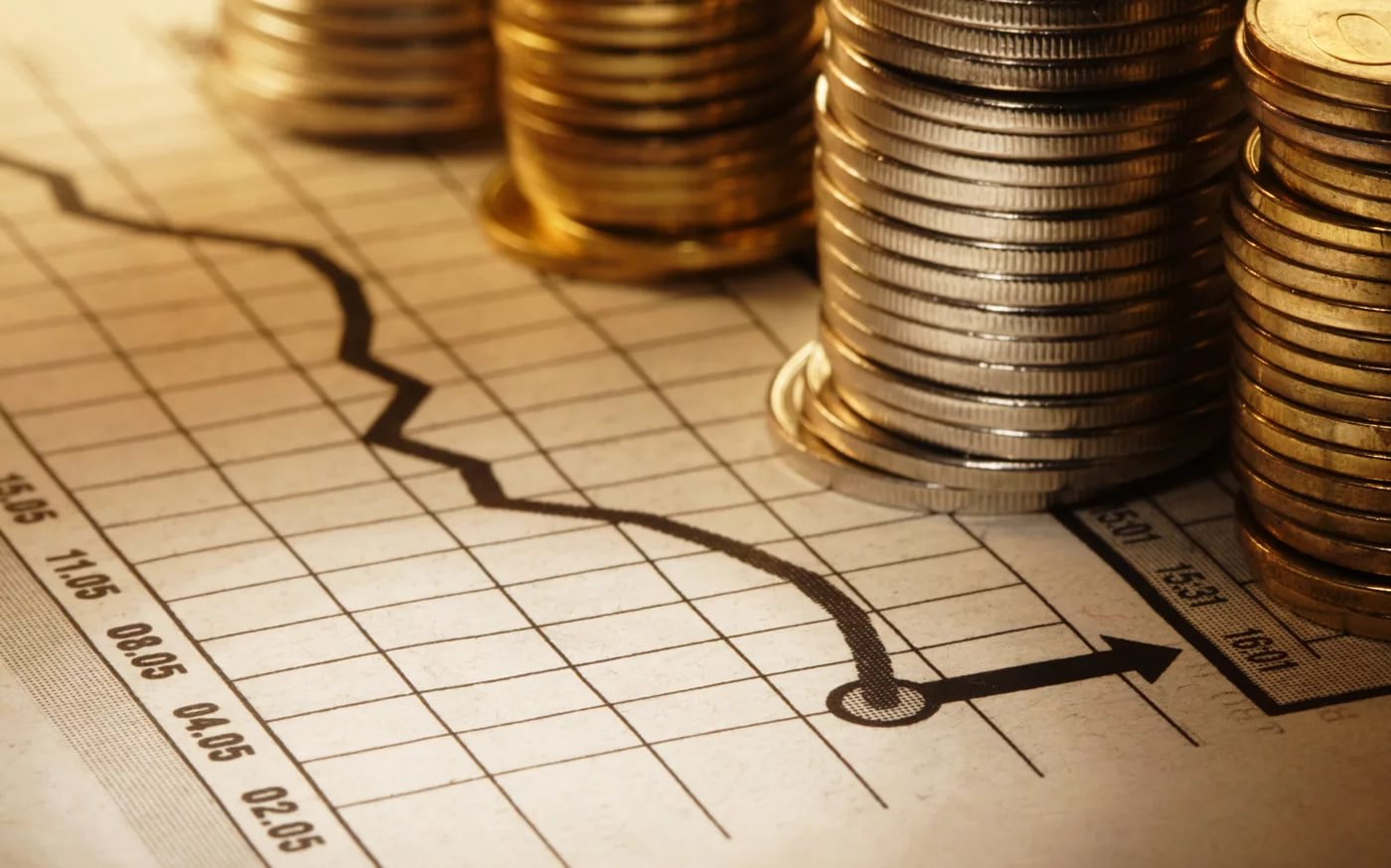 Отчет
об исполнении 
бюджета
Покровского
сельского поселения
Неклиновского района
за 2020 год
Основные параметры бюджета Покровского сельского поселения за 2020 год
В общем объеме доходов бюджета
Покровского сельского поселения 

за 2020 год
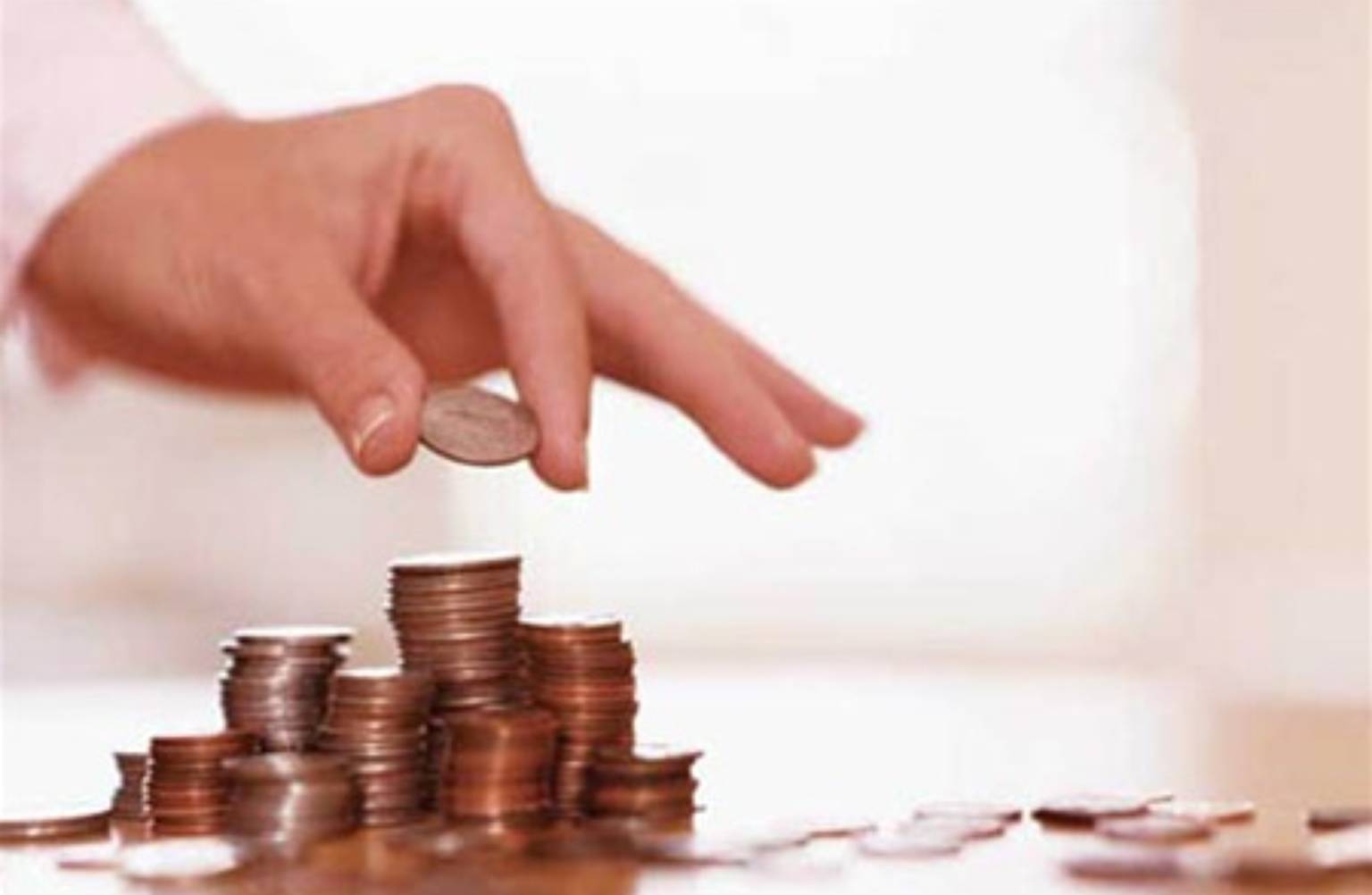 Налоговые и
неналоговые доходы
23025,1тыс. рублей
112,9%
Безвозмездные
поступления
12904,5 тыс. рублей
100 %
35929,6 тыс. рублей
Структура налоговых и неналоговых доходов бюджета за 2020 год
Динамика поступления налога на доходы физических
лиц в бюджет Покровского сельского поселения
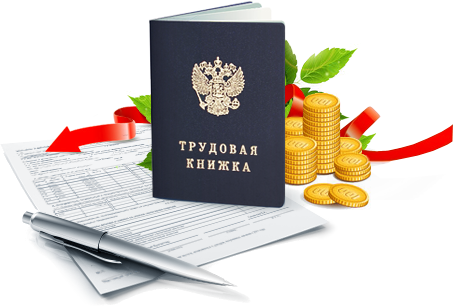 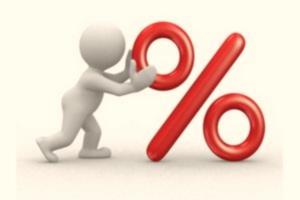 Структура расходов бюджета за 2020 год
ИСПОЛНЕНИЕ МУНИЦИПАЛЬНЫХ ПРОГРАММ ПОКРОВСКОГО СЕЛЬСКОГО ПОСЕЛЕНИЯ ЗА 2020 ГОД
СПАСИБО ЗА ВНИМАНИЕ
Разработчиком презентации 
«Бюджет для граждан» по исполнению бюджета за  2020год является 

Финансовый отдел Администрации Покровского сельского поселения
Начальник Наталья Викторовна Моисеенко
Наш адрес: 346830, Ростовская область, Неклиновский район
с. Покровское, улица Урицкого, 15
Телефон : 8-86347-2-05-77
Электронный адрес : sp26276@donpac.ru